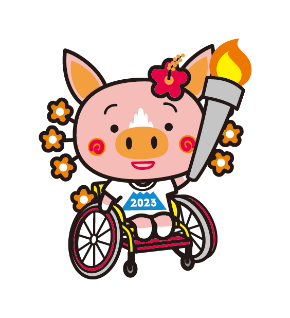 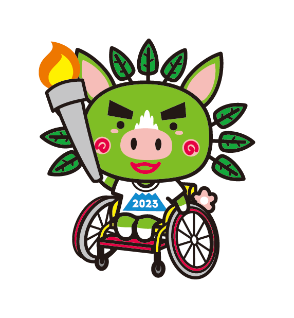 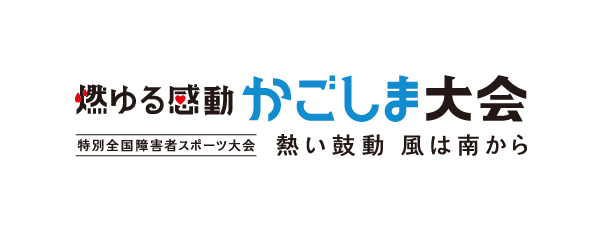 場
出
第17回 鹿児島県
障害者スポーツ大会
第17回 鹿児島県
障害者スポーツ大会
者
募
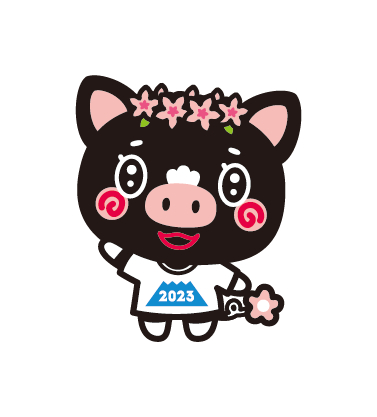 集
令和４年11月7日
　～令和4年12月9日
申込
受付
期間
鹿児島県内各市町村障害福祉担当課
及び在籍する特別支援学校
申込先
令和5年5月21日㊐
大会
期日
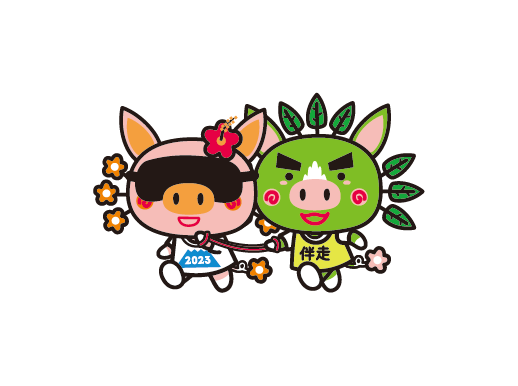 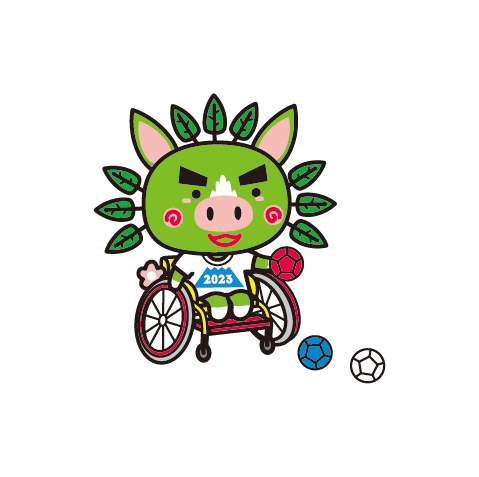 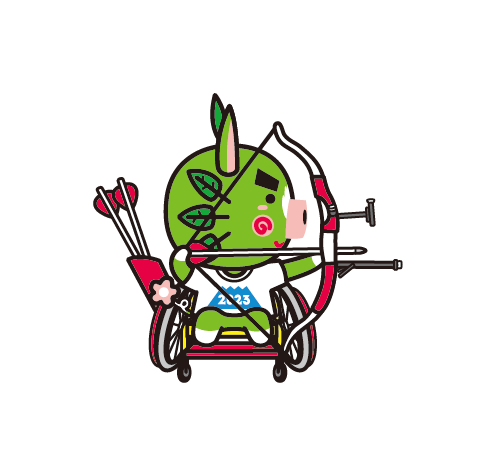 陸上競技
アーチェリー
ボウリング
ボッチャ
フライング
ディスク
水泳
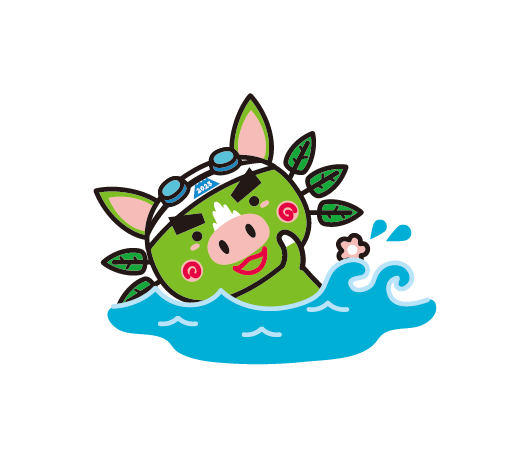 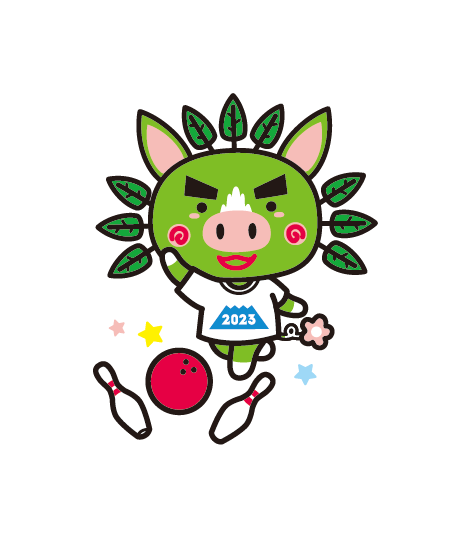 県障害者スポーツ大会は，
特別全国障害者スポーツ大会「燃ゆる感動かごしま大会」に出場する鹿児島県選手団の選手選考を兼ねます。
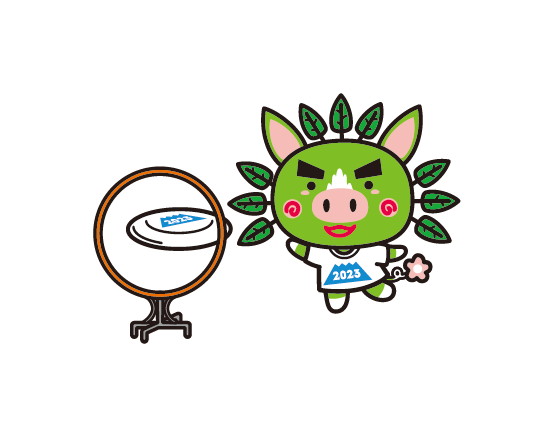 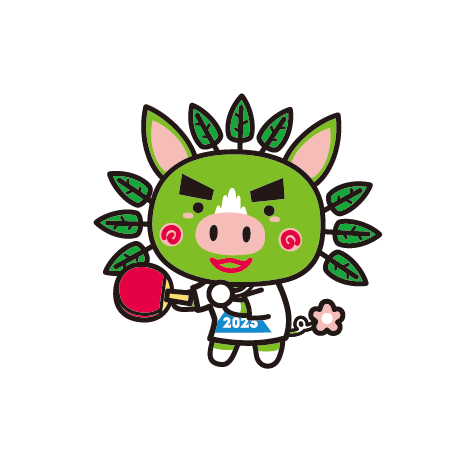 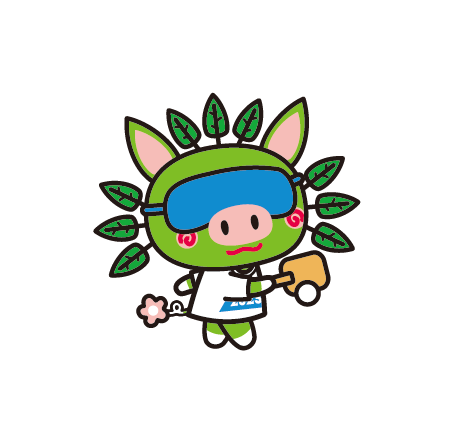 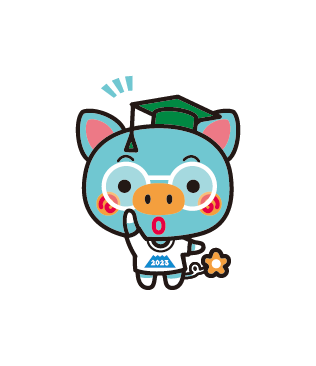 サウンド
テーブルテニス
卓球
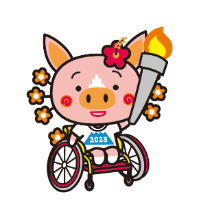 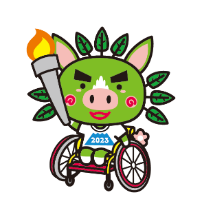 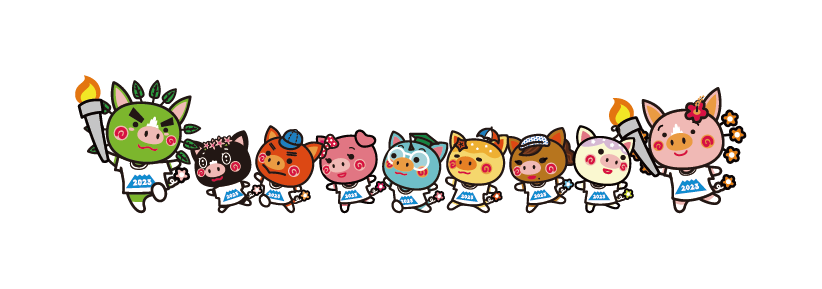 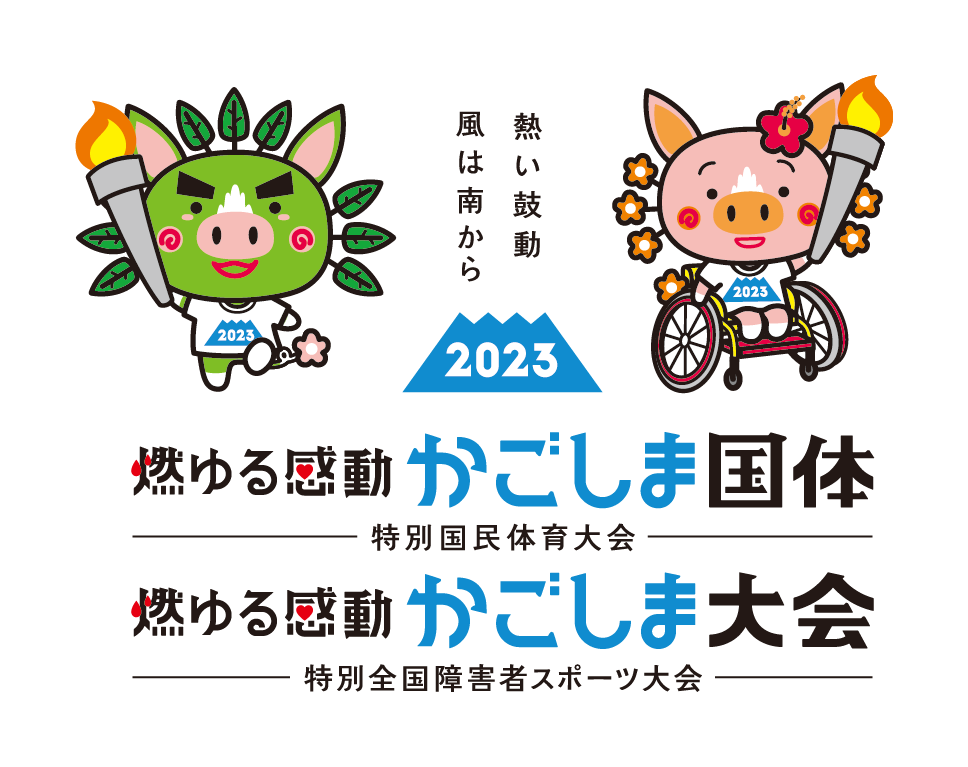 競技会場MAP
身：身体障害者が出場できる競技
知：知的障害者が出場できる競技
精：精神障害者が出場できる競技
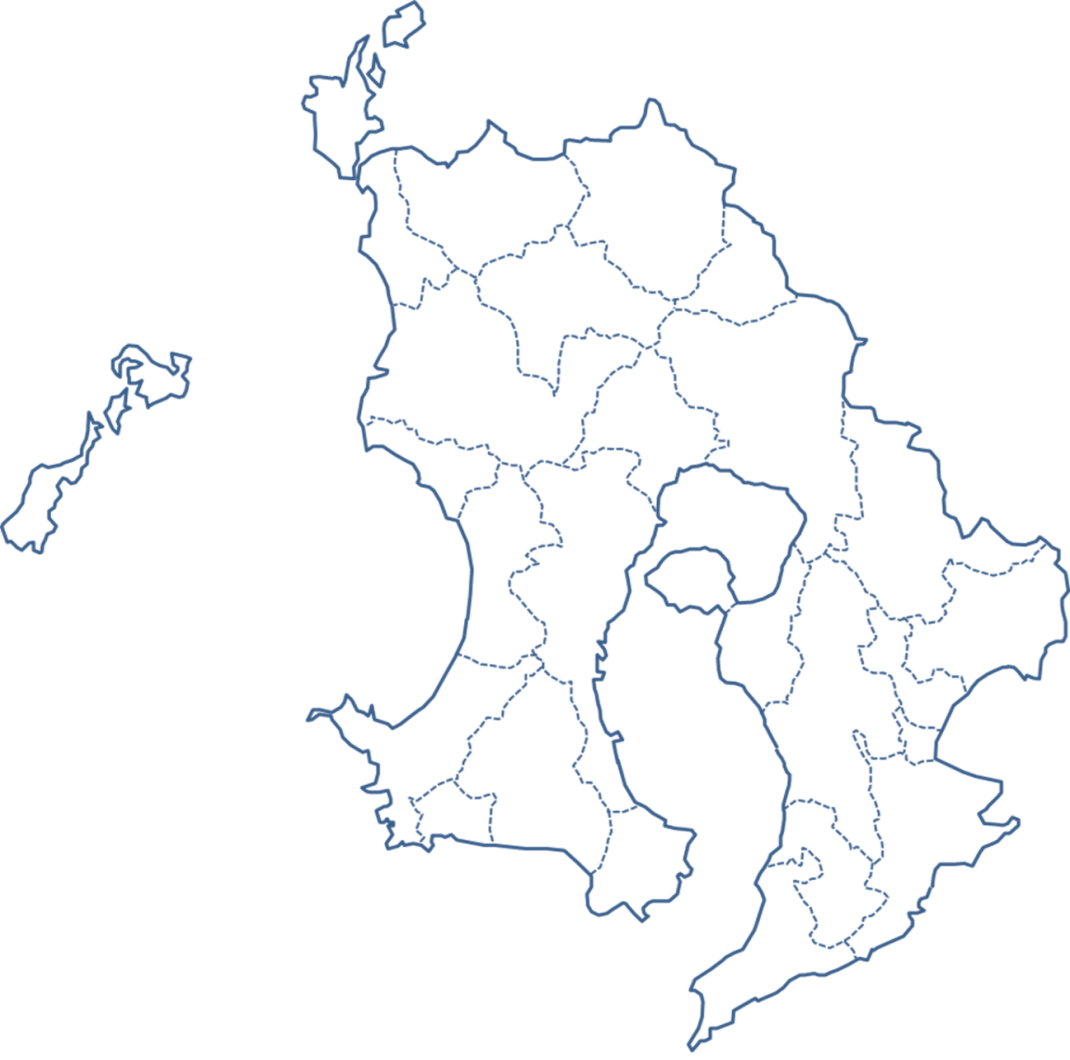 姶 良 市
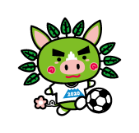 バスケットボール(知)
　　　　　　【6/3・4】
　📍ビーラインスポーツパーク
　　姶良体育館
大会に関する
情報はこちら
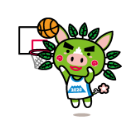 霧 島 市
サッカー(知)　【6/3・4】
　　　　　　📍国分運動公園陸上競技場
　　　　　　　国分運動公園多目的広場
いちき串木野市
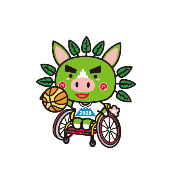 車いすバスケットボール(身)
　　　　　　　　　　　　　　【6/3・4】
　　　　　　📍いちき串木野市総合体育館
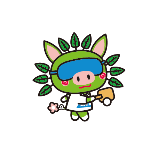 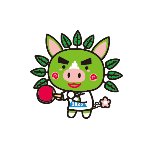 鹿 児 島 市
卓球(身・知・精)　
　　　　　【5/21】
　📍西原商会アリーナ

　　　　　　陸上競技(身・知)
　　　　　　　　　　【5/21】
　　　　　　📍白波スタジアム
　 　　　　　（県立鴨池陸上競技場）

　水泳(身・知)　【5/21】
　📍鴨池公園水泳プール

　　　　　　ボウリング(知)●
　　　　　　　　　【5/21】
　　　　　　📍サンライトゾーン

　アーチェリー(身)
　　　　　【5/21】
　📍鹿児島ふれあい
　　スポーツランド運動広場

　　　　　　フライングディスク
　　　　　　(身・知)　【5/21】
　　　　　　📍県立サッカー・
　　　　　　　ラグビー場

　バレーボール(身・知)　
　　　　　　　 【6/4】
　📍南栄リース桜島アリーナ
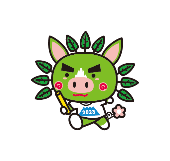 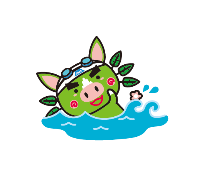 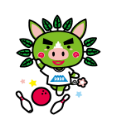 鹿 屋 市
バレーボール(精)
　　　　【6/3・4】
　📍平和公園
　　串良平和アリーナ
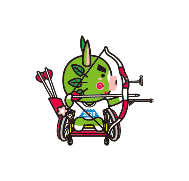 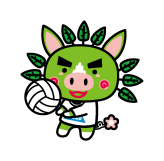 南 九 州 市
ソフトボール(知)
     　　　           【5/21】
　          📍知覧平和公園
　　          多目的球場

　フットソフトボール(知)
　　　　　　　　【5/21】
　📍知覧平和公園
　　陸上競技場
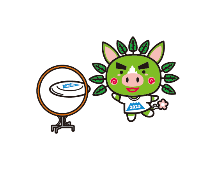 指 宿 市
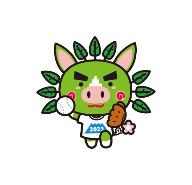 グランドソフトボール(身)
　　　　　                  【5/20・21】
　　　　 　📍開聞総合グラウンド

　ボッチャ(身)　【5/21】
　📍指宿総合体育館
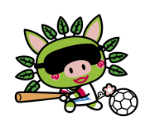 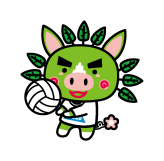 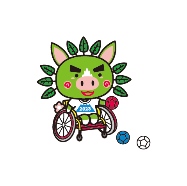 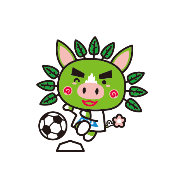 または
または
個人種目
団体種目
お問い合せ先
鹿児島県障害者スポーツ協会
TEL：０９９－２２８－６７１０
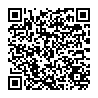 燃ゆる感動かごしま国体・かごしま大会実行委員会事務局　　　　　
（鹿児島県国体・全国障害者スポーツ大会局全国障害者スポーツ大会課）
TEL：０９９－２８６－２９０３